مقدمة في الإحصاء الحيوي مع تطبيقات برنامج الحزم الإحصائية SPSS
د. أسامة عبدالحليم سمرقندي
المشرف على إدارة الإحصاء والمعلومات
جامعة الملك سعود
Introduction to Biostatistics with SPSS Application
Osama A Samarkandi, PhD
Session V
* Welcome Back *
Regression and Prediction
Simple Linear Regression, aim to study the impact of a two variables (Dependent Variable,  and Independent Variable).
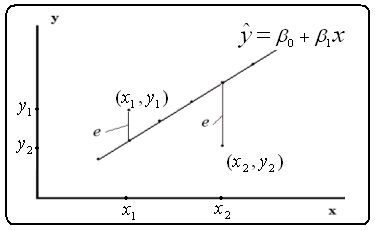 Regression and Prediction
A straight line is defined by two terms: Slope and Intercept 
y = βo+ β1x +e

Where; 
y; Dependent Variable, 
x; Independent Variable, 
β; Intercept (on Y-axis), 
β1; Slope, of: (βo+ β1x), shows the ratio of y when x ↑ or ↓.    
e; Random Error, the deferent between the actual value of y, and the predictable value of ŷ, where; ŷ=βo+ β1x  .
Regression and Prediction
A straight line is defined by two terms: Slope and Intercept 
y = βo+ β1x +e

Where; 
y; Dependent Variable, 
x; Independent Variable, 
β; Intercept (on Y-axis), 
β1; Slope, of: (βo+ β1x), shows the ratio of y when x ↑ or ↓.    
e; Random Error, the deferent between the actual value of y, and the predictable value of ŷ, where; ŷ=βo+ β1x  .
Regression and Prediction
Example
The following data represents the daily amount of protein (in Gram) that’s calf may consumed, and the weight that’s they may gain:
Graph the mentioned relation, 
Determine the simple linear regression equation on protein, 
What would be the gain in weight when receive 50 gm of protein,
Find e.
Solution
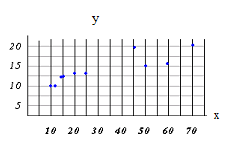 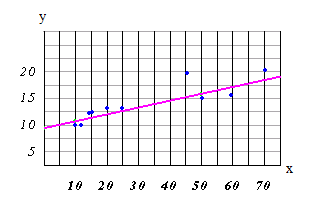 Solution
Solution
ŷ=βo + β1x 
ŷ = 9.44 +0.143x
= 9.44 +0.143 (50)
= 16.59 gm
ex-50=yx-50 – ŷx-50
=15 – 16.59
= -1.59
Example 2
The table in the side gives Ht= Height in centimeters an Wt=Weight in kilograms for a sample of ten 18-years old girls. The data was taken from a researcher that's predicting weight from height. 
Graph the scatterplot for the data. 
Determine the simple linear regression equation    
What would be the weight for a girl that 166.6 cm tall
SPSS Practice
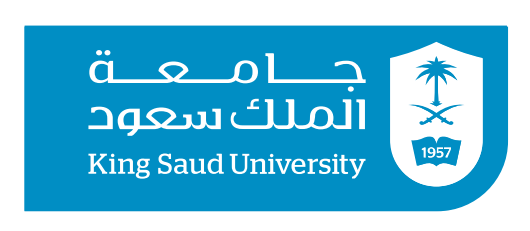 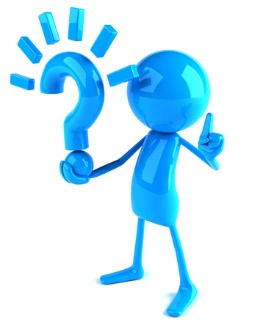 * You are ready to go*

*All the best *